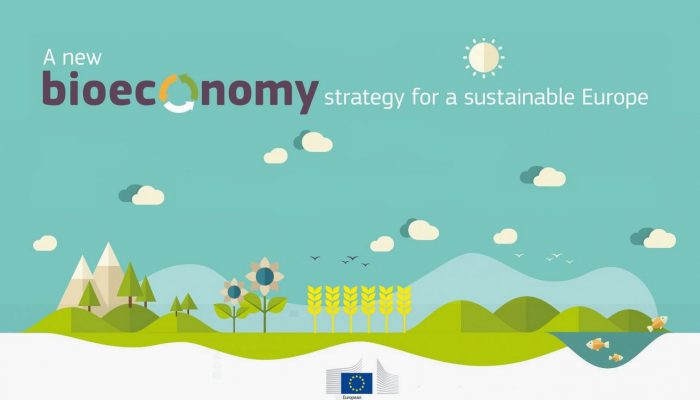 Needs & support
for 2019–2021

- Roundtable discussion -
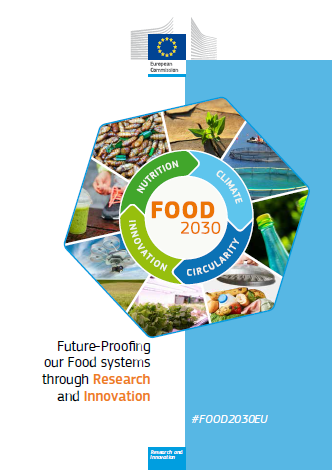 Wim HAENTJENS
DG Research & Innovation
European Commission
3 December 2019, Malaga
Thematic S3 Platform Agri-Food 
Working Committee Meeting
Horizon 2020: post-farm gate digitalisation
(A selection of ongoing projects)
IOF2020

ICT-AGRI 2

SmartAgriHubs
ILIAD

INSYLO
Freshdetect

MOLOKO

S3 FOOD

COMPARE
FoodSmart
PROTEIN

NoHow

My-AHA
Monitoring
Sensors
Personalisation
Automation
2
European Open Science Cloud (EOSC)
Enabling the digital transformation of research: data-intensive, collaborative and cross-discipline
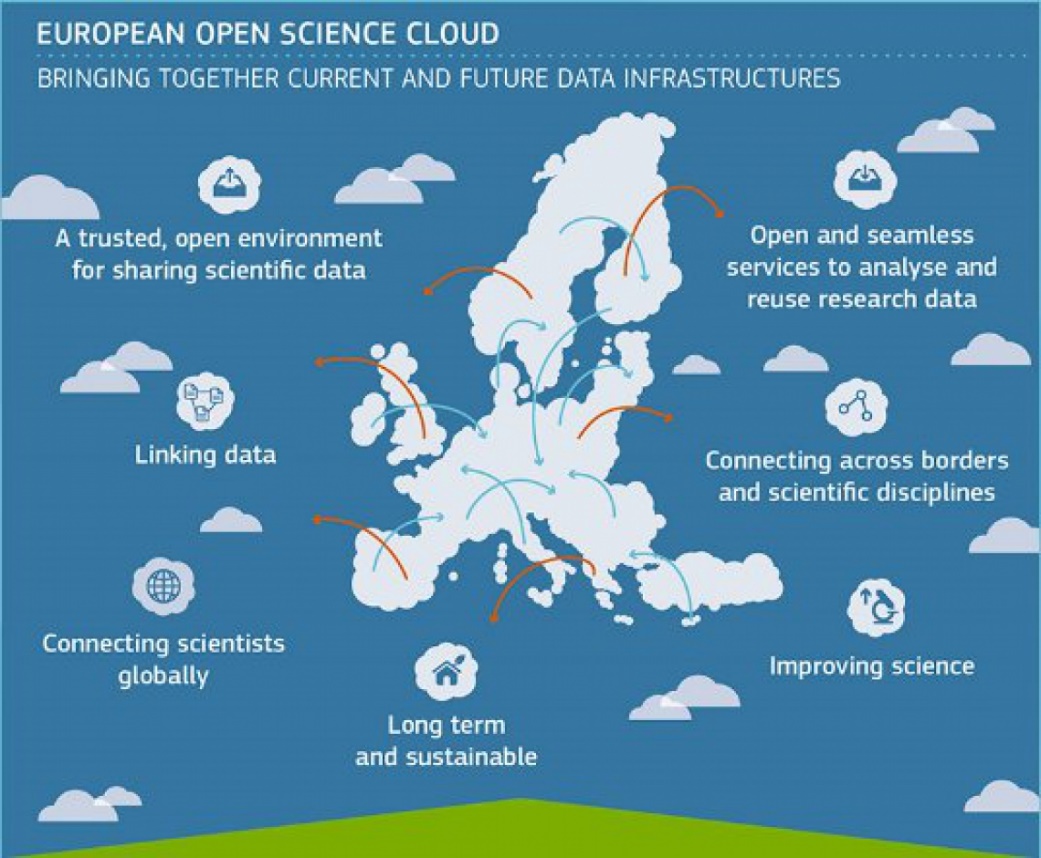 EOSC will provide 2 million EU researchers and innovators an environment with services for data management, analysis and re-use across disciplines, increasing the creativity, productivity and reproducibility of research
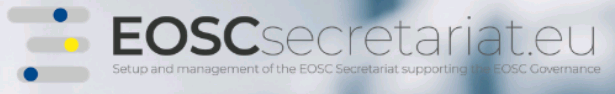 3
FNS-Cloud (10M€; 2019-2023)	         FNS data fragmentation & demonstrate
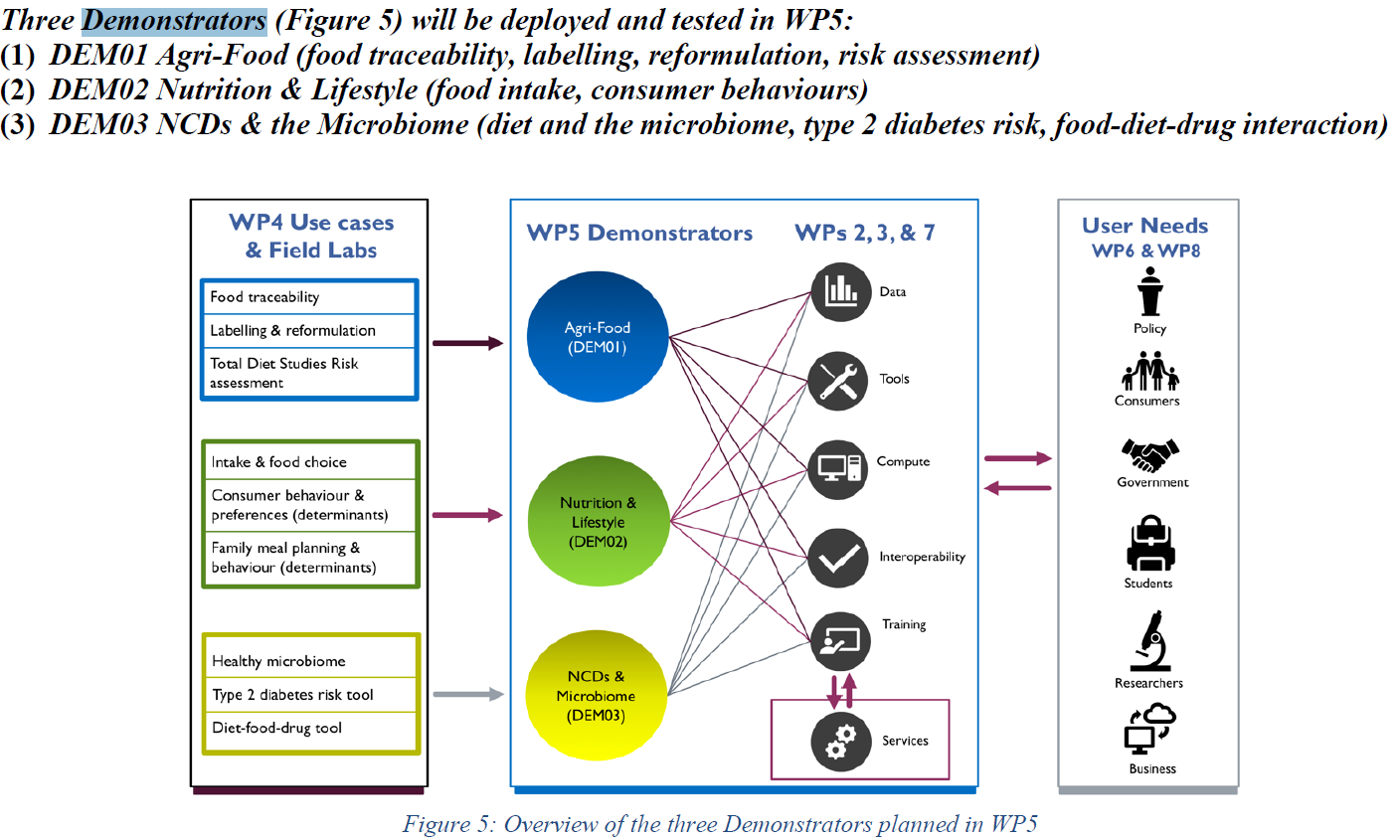 4
5
POST 2020
6
Accelerate towards Sustainable Food System
FOOD 2030 : Priorities
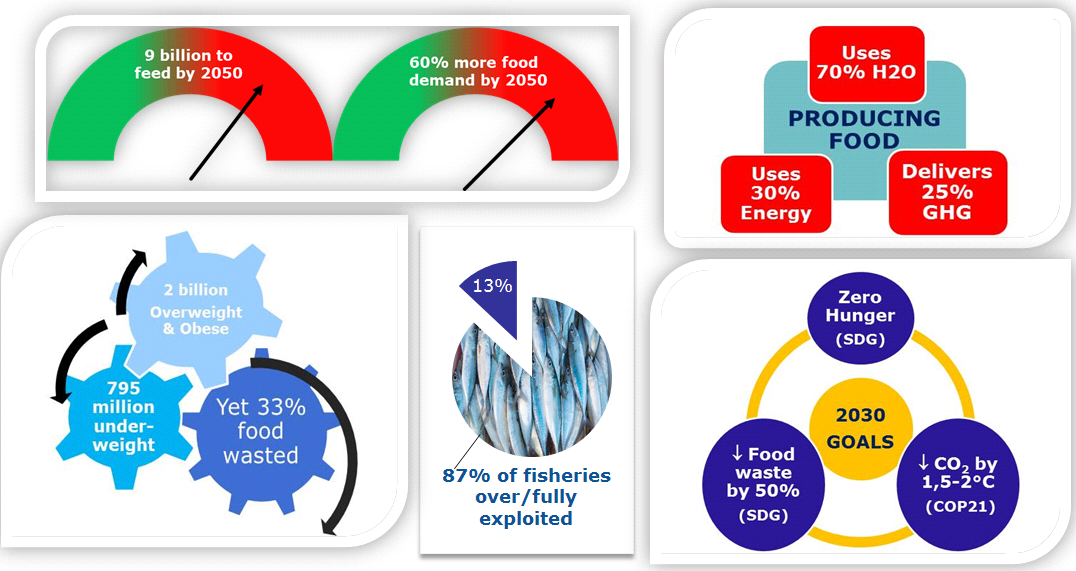 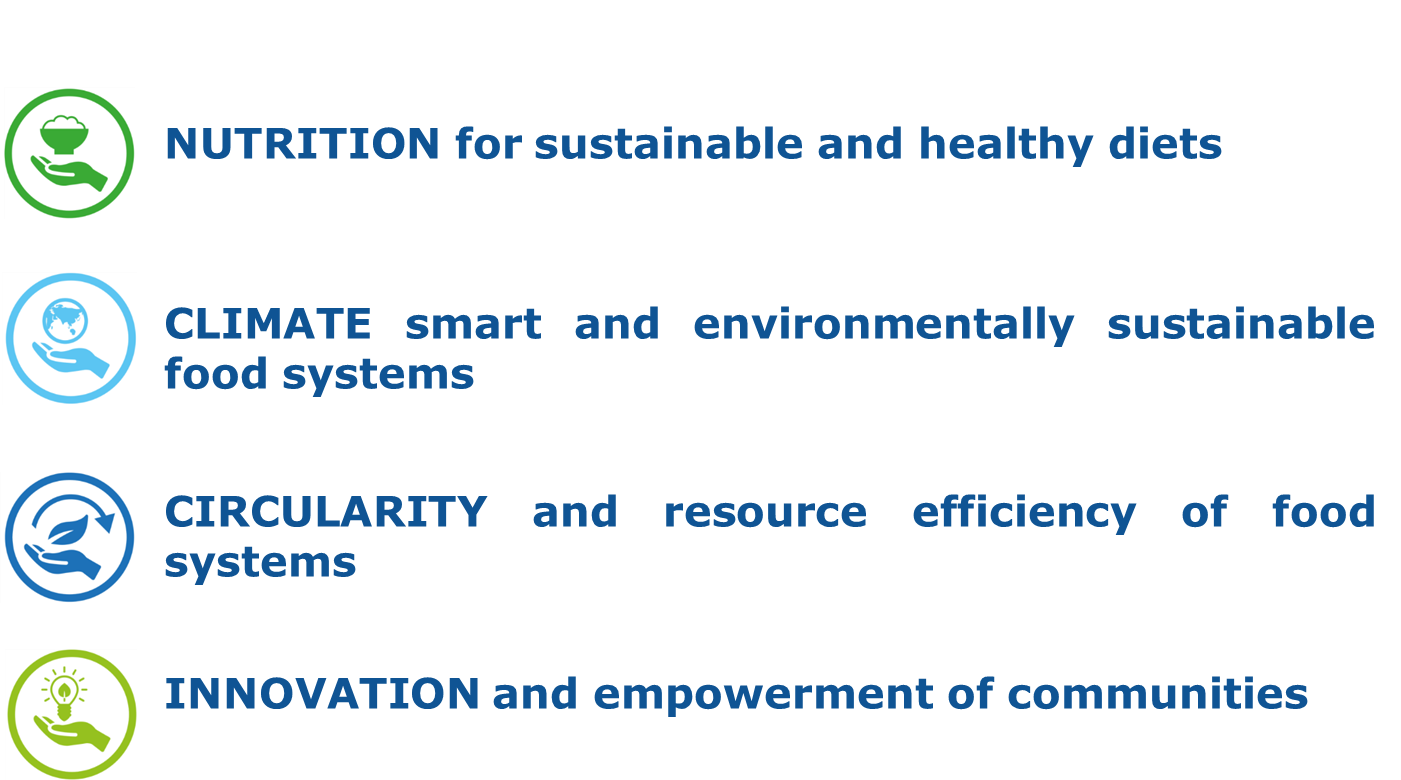 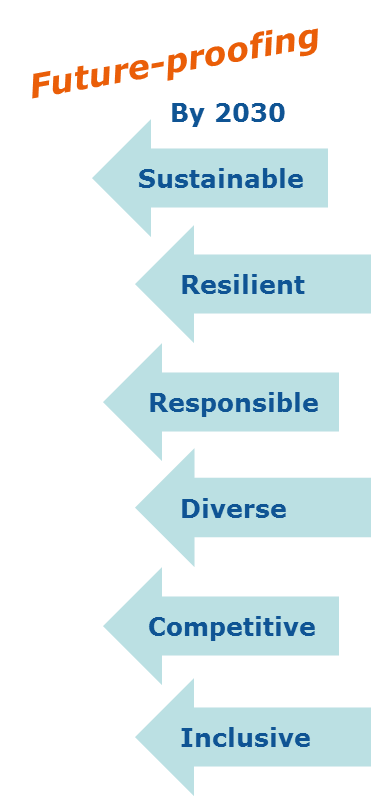 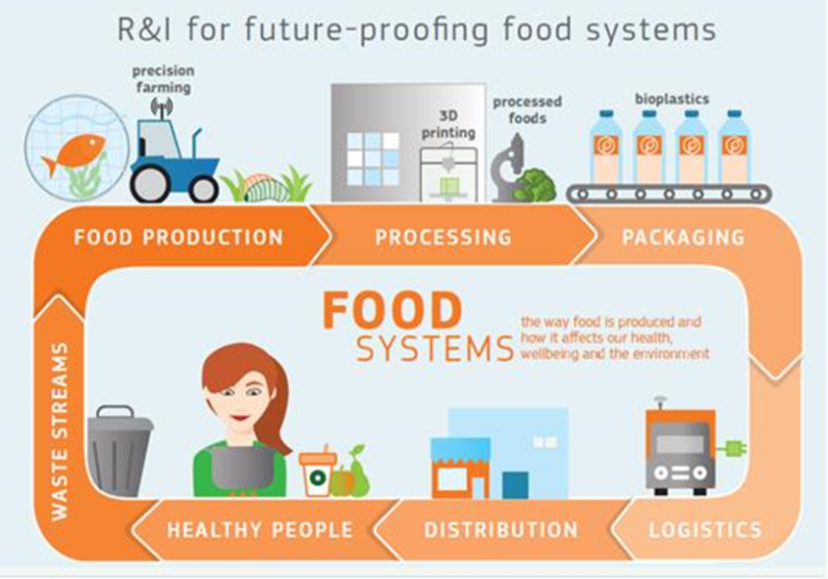 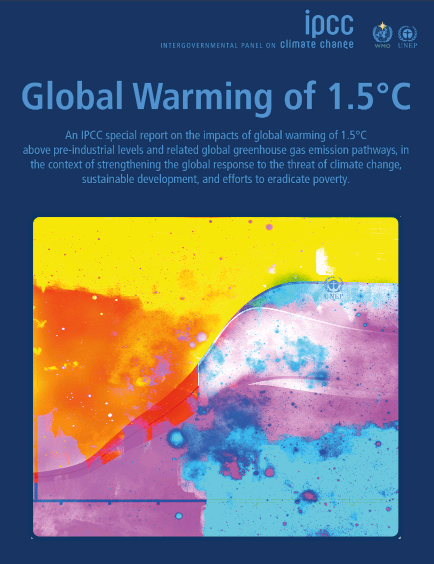 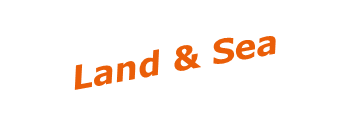 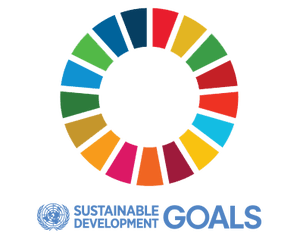 HORIZON EUROPE PREPARATIONS(Cluster 6)
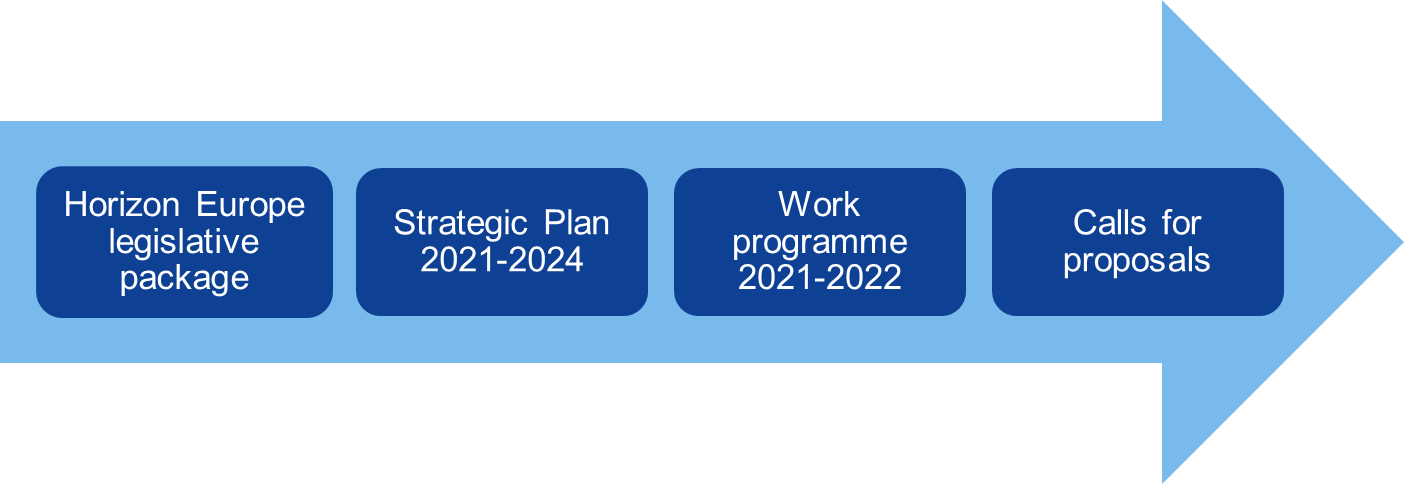 Digital innovation and the improved management and sharing of data will optimize the sustainable use of natural resources along the food system, monitoring its potential impacts on natural resources and contribute to foster food safety, crisis management, traceability, transparency, and system resilience, to respond to the trend for more personalized, sustainable and healthy food, and to increase the competitiveness and sustainability of the European food industries and related food service sectors.
8
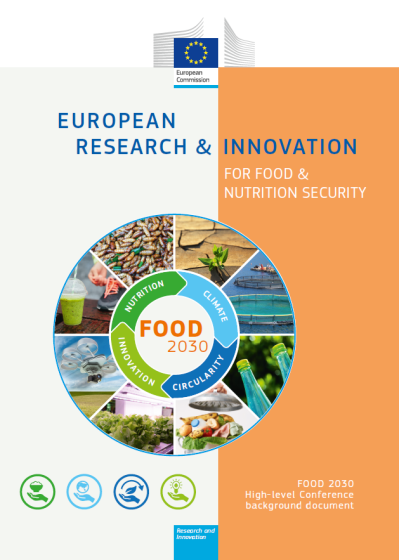 Thank you!
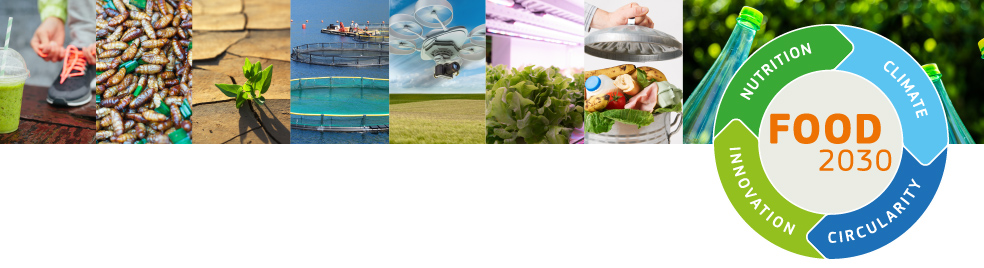 http://ec.europa.eu/research  

#FOOD2030EU
9